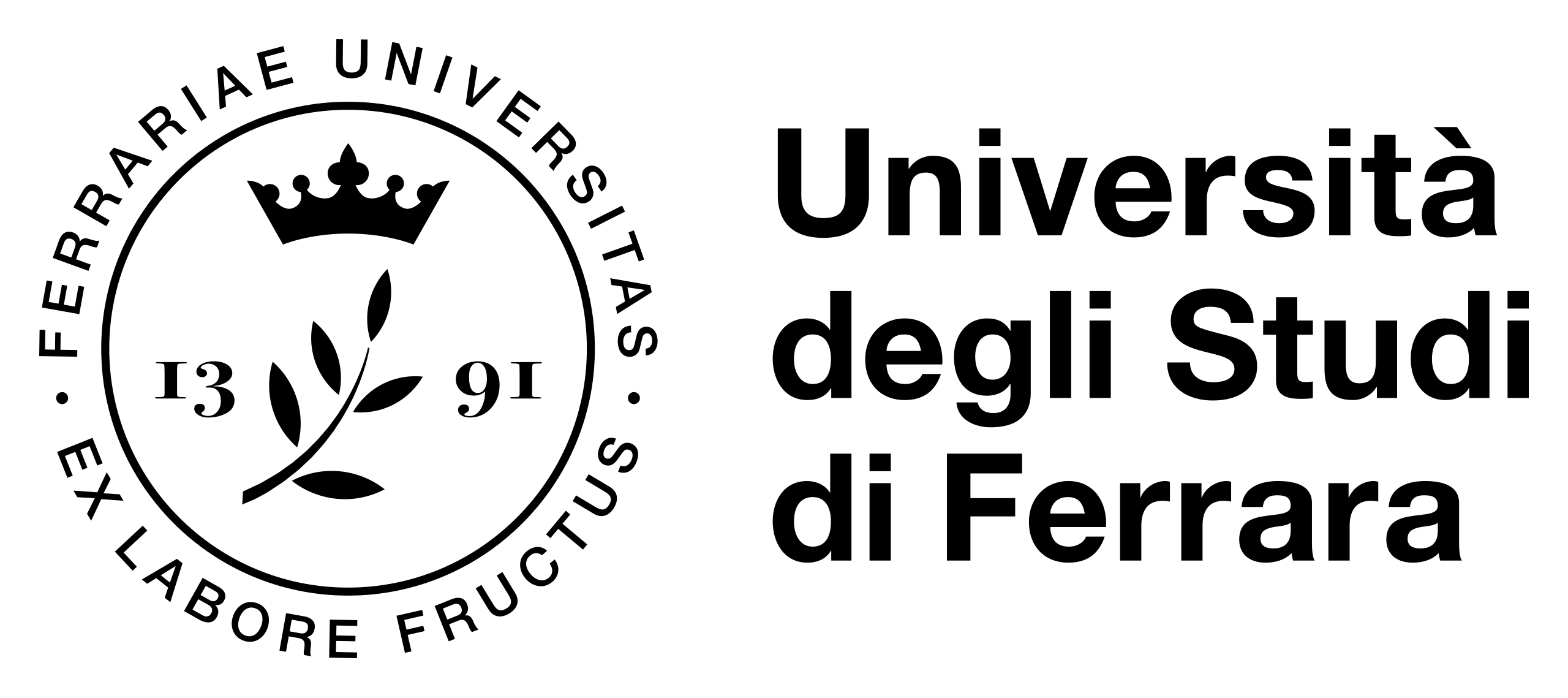 Simmetrie e divergenze tra tassazione del lavoro e delle pensioni in contesti transfrontalieri tra Italia e San Marino
13 novembre 2024 - Ferrara

Francesco Castro 
Dottorando di ricerca
Università degli studi di Ferrara
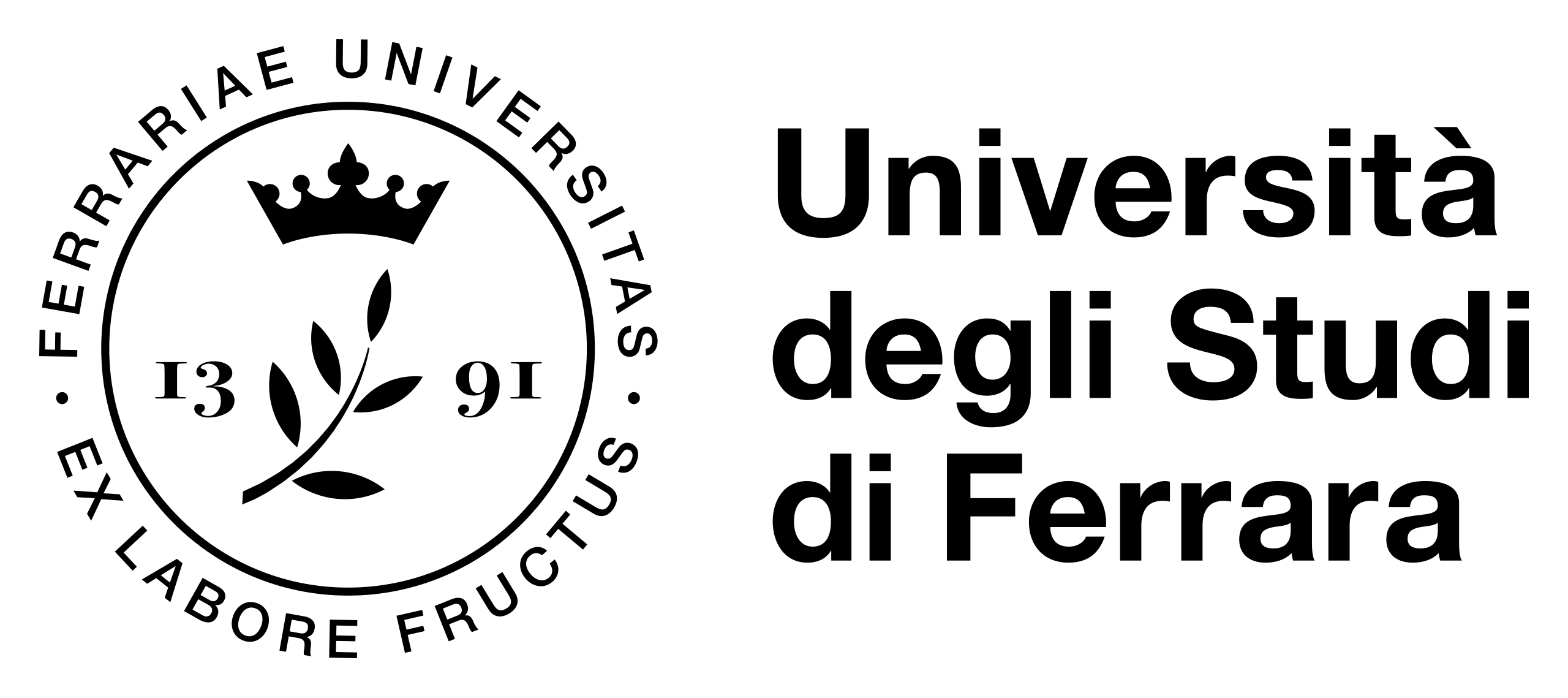 La normativa italiana in materia di redditi di lavoro dipendente in contesti transfrontalieri
Art. 49 del TUIR
1. Sono redditi di lavoro dipendente quelli che derivano da rapporti aventi per oggetto la prestazione di lavoro, con qualsiasi qualifica, alle dipendenze e sotto la direzione di altri, compreso il lavoro a domicilio quando è considerato lavoro dipendente secondo le norme della legislazione sul lavoro.
Redditi di lavoro dipendente
Art. 50 del TUIR
Elencazione di tipologie e forme di remunerazione assimilate e quindi equiparate alla categoria reddituale dei redditi di lavoro dipendente.
Redditi assimilati
1. Ai fini dell’applicazione dell’imposta nei confronti dei non residenti si considerano prodotti nel territorio dello Stato:
[…] c) i redditi di lavoro dipendente prestato nel territorio dello Stato, compresi i redditi assimilati a quelli di lavoro dipendente di cui alle lettere a) e b) del comma 1 dell’art. 50;
2. Indipendentemente dalle condizioni di cui alle lettere c), d), e) f) del comma 1 si considerano prodotti nel territorio dello Stato, se corrisposti dallo Stato, da soggetti residenti nel territorio dello Stato o da stabili organizzazioni nel territorio stesso di soggetti non residenti:
b) i redditi assimilati a quelli di lavoro dipendente di cui alle lettere c), c-bis), f), h), h-bis), i) e l) del comma 1 dell'articolo 47;
Art. 23 del TUIR
Applicazione dell’imposta ai non residenti
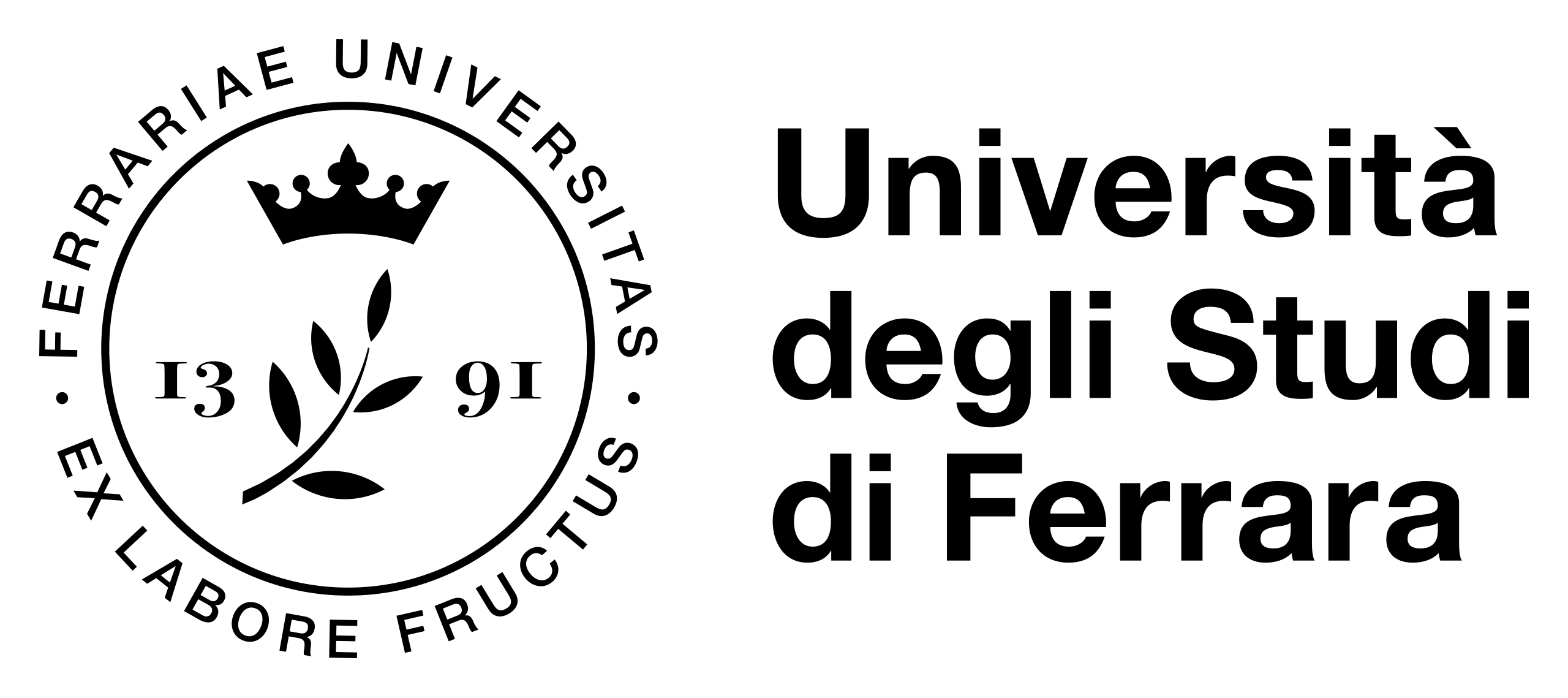 La normativa italiana in materia di pensioni in contesti transfrontalieri
Art. 49 del TUIR
2. Costituiscono, altresì, redditi di lavoro dipendente: 
a) le pensioni di ogni genere e gli assegni ad esse equiparati;
Redditi di lavoro dipendente
2. Indipendentemente dalle condizioni di cui alle lettere c), d), e) f) del comma 1 si considerano prodotti nel territorio dello Stato, se corrisposti dallo Stato, da soggetti residenti nel territorio dello Stato o da stabili organizzazioni nel territorio stesso di soggetti non residenti:
a) le pensioni, gli assegni ad esse assimilati e le indennità di fine rapporto di cui alle lettere a), c), d), e) del comma 1 dell'articolo 16;
Art. 23 del TUIR
Applicazione dell’imposta ai non residenti
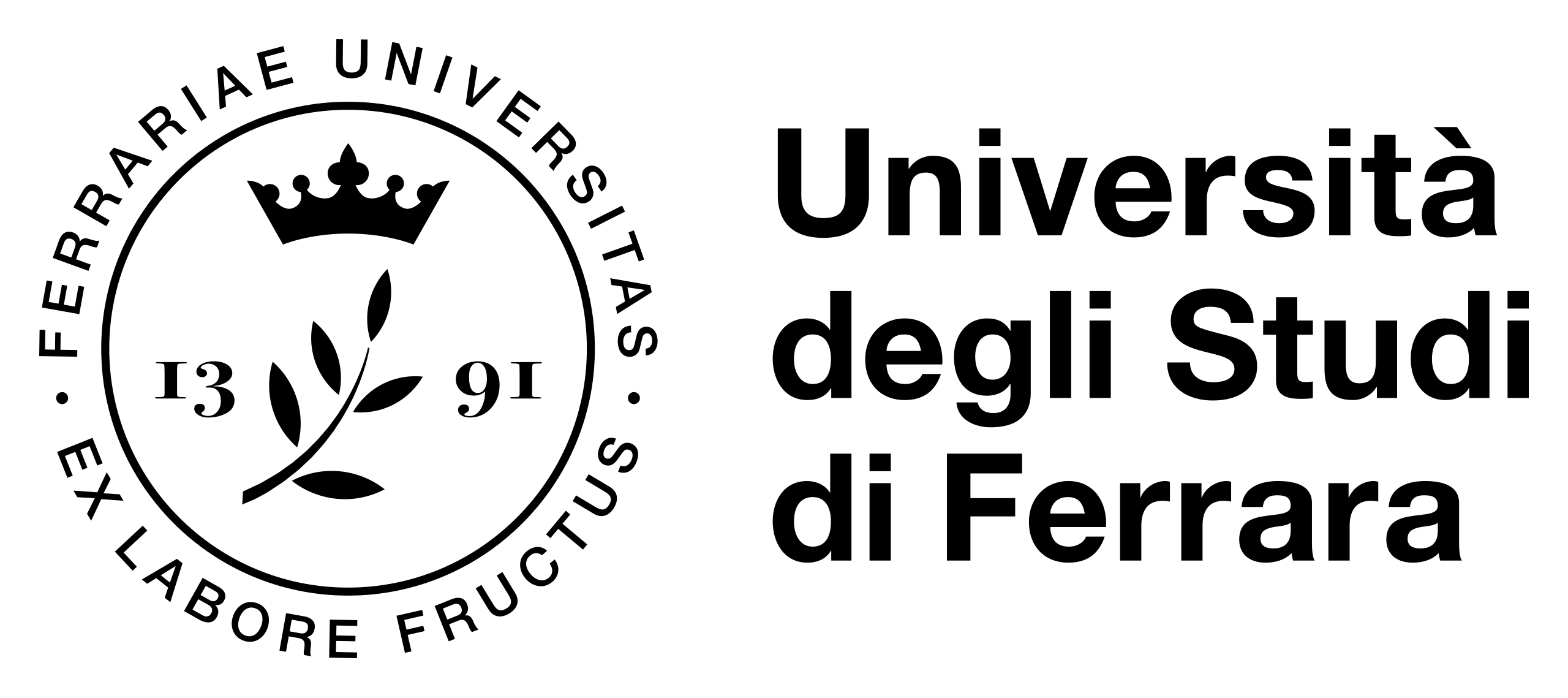 Italia – San Marino: la convenzione contro le doppie imposizioni in materia di redditi di lavoro dipendente «privato»
§ 1 – Salve le disposizioni speciali (artt. 16, 18, 19, 20 e 21) i salari, gli stipendi e le altre remunerazioni analoghe che un residente di uno Stato contraente riceve in corrispettivo di un’attività dipendente sono imponibili soltanto in detto Stato, a meno che l’attività non venga svolta nell’altro Stato contraente. Se l’attività è quivi svolta, le remunerazioni percepite a tale titolo sono imponibili in questo altro Stato (tassazione dello Stato della fonte).
§ 2 – Cause di esclusione con (inversione della regola) - tassazione dello Stato della residenza: (a) soggiorno non superiore a 183 giorni su 12 mesi; (b) remunerazioni pagate da o per conto di datore di lavoro non residente nell’altro Stato; (c) l’onere delle remunerazioni non è sostenuto da una stabile organizzazione o base fissa che il datore di lavoro ha nell’altro Stato.
§ 3 – Nonostante le disposizioni precedenti del presente articolo, le remunerazioni percepite in corrispettivo di un lavoro subordinato svolto a bordo di navi o di aeromobili impiegati in traffico internazionale sono imponibili soltanto nello Stato contraente nel quale è situata la sede della direzione effettiva dell’impresa. (tassazione dello Stato della residenza -> direzione effettiva dell’impresa)
Art. 15
Redditi di lavoro dipendente
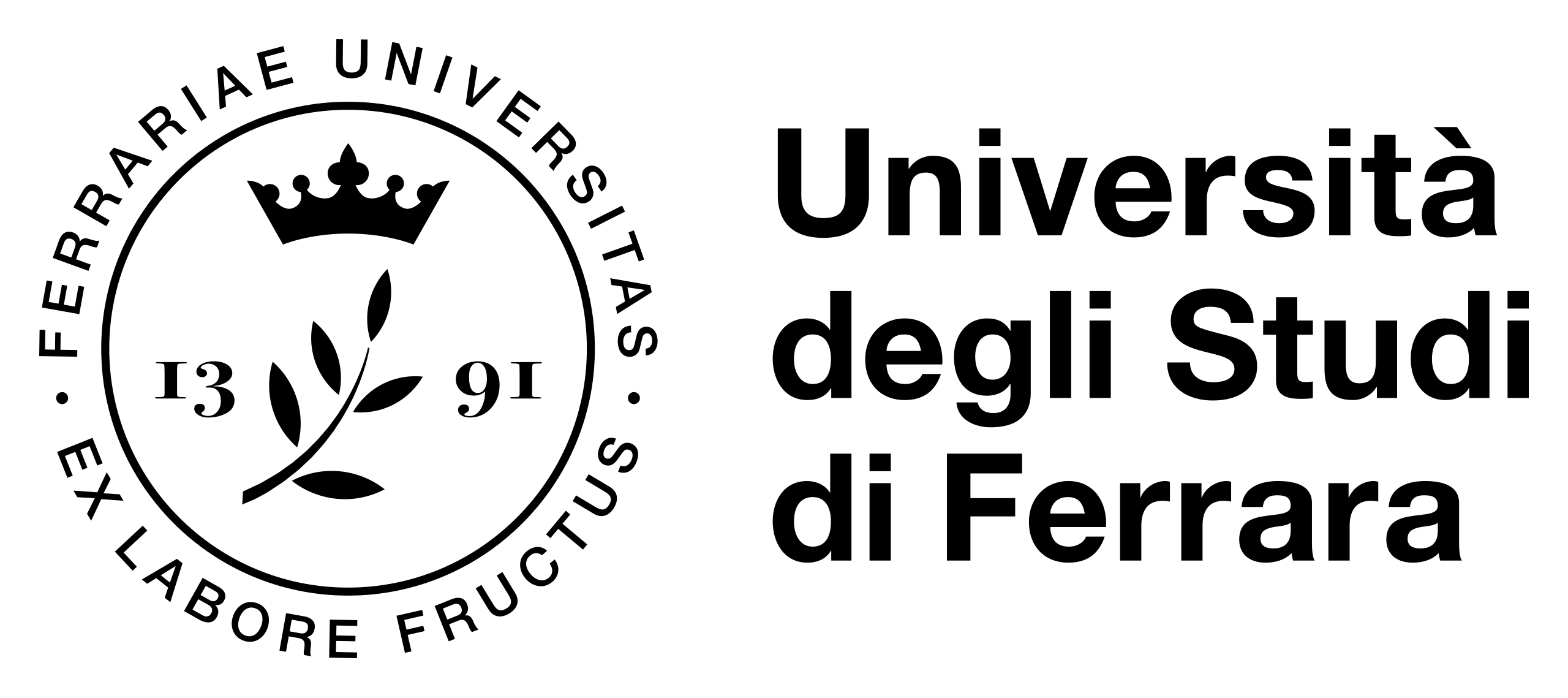 Italia – San Marino: la convenzione contro le doppie imposizioni in materia di redditi di lavoro dipendente «pubblico»
1.a) Le remunerazioni, diverse dalle pensioni, pagate da uno Stato contraente o da una sua suddivisione politica o amministrativa o da un suo ente locale a una persona fisica, in corrispettivo di servizi resi a detto Stato o a detta suddivisione od ente, sono imponibili soltanto in detto Stato.
b) Tuttavia, tali remunerazioni sono imponibili soltanto nell’altro Stato contraente se i servizi vengono resi in questo Stato e la persona fisica è un residente di questo Stato che:
ha la nazionalità di questo Stato; o
non è divenuto residente di questo Stato al solo scopo di rendervi i servizi.
Art. 19
Funzioni pubbliche
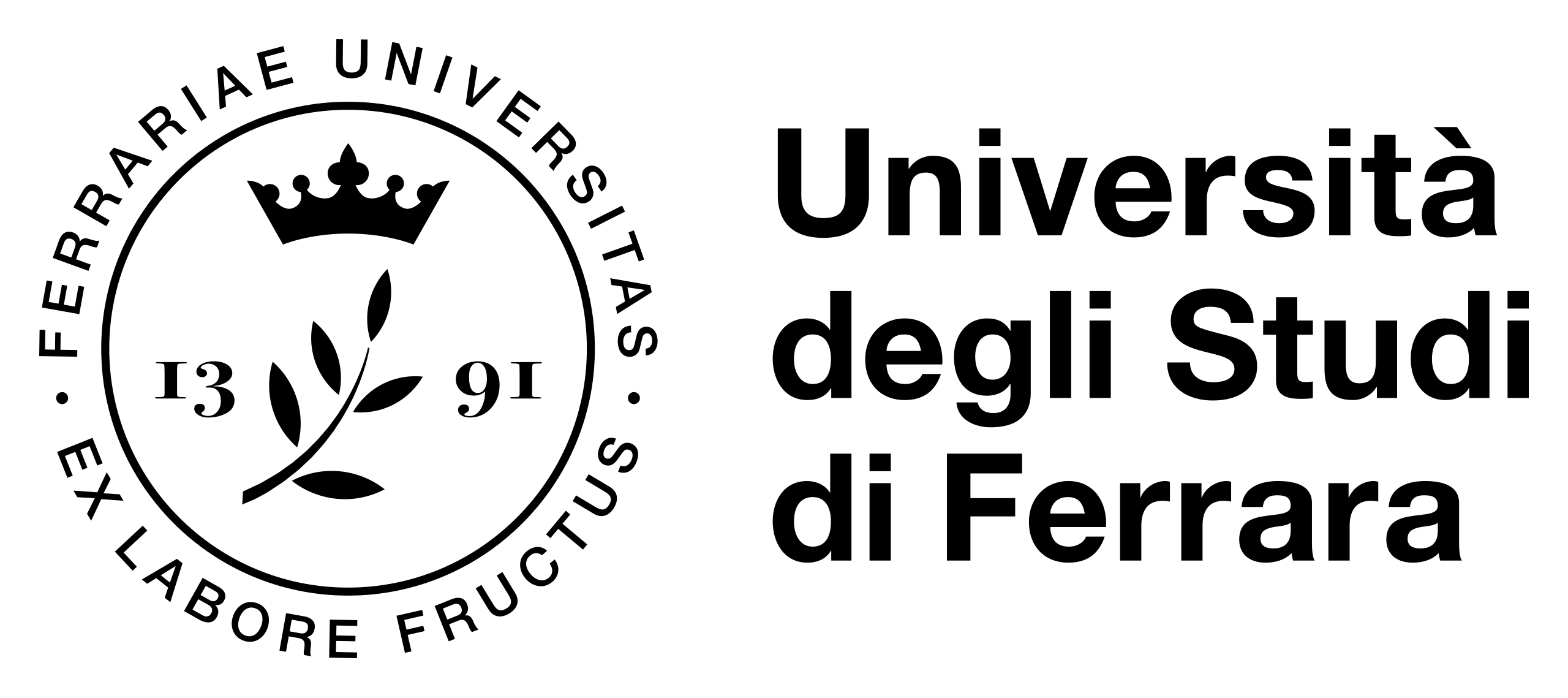 Italia – San Marino: la convenzione contro le doppie imposizioni in materia di categorie residuali
Art. 16
Compensi e gettoni di presenza
Art. 20
Professori Insegnanti Ricercatori
Art. 21
Artisti e sportivi
Art. 17
Studenti e apprendisti
Art. 22
Altri redditi
Art. 18
Pensioni
Agenti diplomatici e funzioni consolari
Art. 27
Art. 19
Funzioni pubbliche
[Speaker Notes: Art. 16 – Compensi e gettoni di presenza
	I compensi, i gettoni di presenza e le altre retribuzioni analoghe che un residente di uno Stato contraente riceve in qualità di membro del consiglio di amministrazione o del collegio sindacale di una società residente dell’altro Stato contraente, sono imponibili in detto altro Stato.

Art. 17 – Artisti e sportivi

Art. 18 – Pensioni 

Art. 19 – Funzioni pubbliche

Art. 20 – Professori Insegnanti Ricercatori
Un professore, un insegnante od un ricercatore il quale soggiorni temporaneamente, per un periodo non superiore a due anni, in uno Stato contraente allo scopo di insegnare o di effettuare ricerche presso una università, collegio, scuola, od altro analogo istituto di istruzione, e che è o era immediatamente prima di tale soggiorno, residente dell’altro Stato contraente è esente da imposta nel primo Stato contraente limitatamente alle remunerazioni derivanti dall’attività di insegnamento o di ricerca.
Le disposizioni del paragrafo 1 del presente articolo non si applicano ai redditi derivanti dalla ricerca se tale ricerca è intrapresa non nell’interesse pubblico ma nell’interesse privato di una o più persone specifiche.

Art. 21 – Studenti e apprendisti
Le somme provenienti dall’estero che uno studente o un apprendista, il quale è, o era, immediatamente prima di recarsi in uno Stato contraente, un residente dell’altro Stato contraente, e che soggiorna nel primo Stato contraente al solo scopo di compiervi i suoi studi o di attendere alla propria formazione di carattere tecnico, professionale, o aziendale, riceve per sopperire alle spese di mantenimento, di istruzione o di formazione professionale o a titolo di borsa di studio per attendere alla propria istruzione, non sono imponibili in questo Stato per un periodo di tempo che è ragionevolmente o usualmente necessario per completare l’istruzione o l’apprendimento intrapreso, ma in nessun caso una persona godrà dei benefici previsti dal presente paragrafo per più di 5 anni dall’inizio di tale istruzione o apprendistato.
Le remunerazioni pagate a uno studente o apprendista, rispettivamente, per i servizi resi nell’altro Stato contraente sono esenti da imposta in detto altro Stato per un periodo di 2 anni a condizione che tali servizi siano connessi al suo mantenimento, istruzione o formazione professionale.

Art. 22 – Altri redditi

Art. 27 – Agenti diplomatici e funzioni consolari
Le disposizioni della presente Convenzione non pregiudicano i privilegi fiscali di cui beneficiano gli agenti diplomatici o i funzionari consolari in virtù delle regole generali del diritto internazionale o delle disposizioni di accordi particolari.]
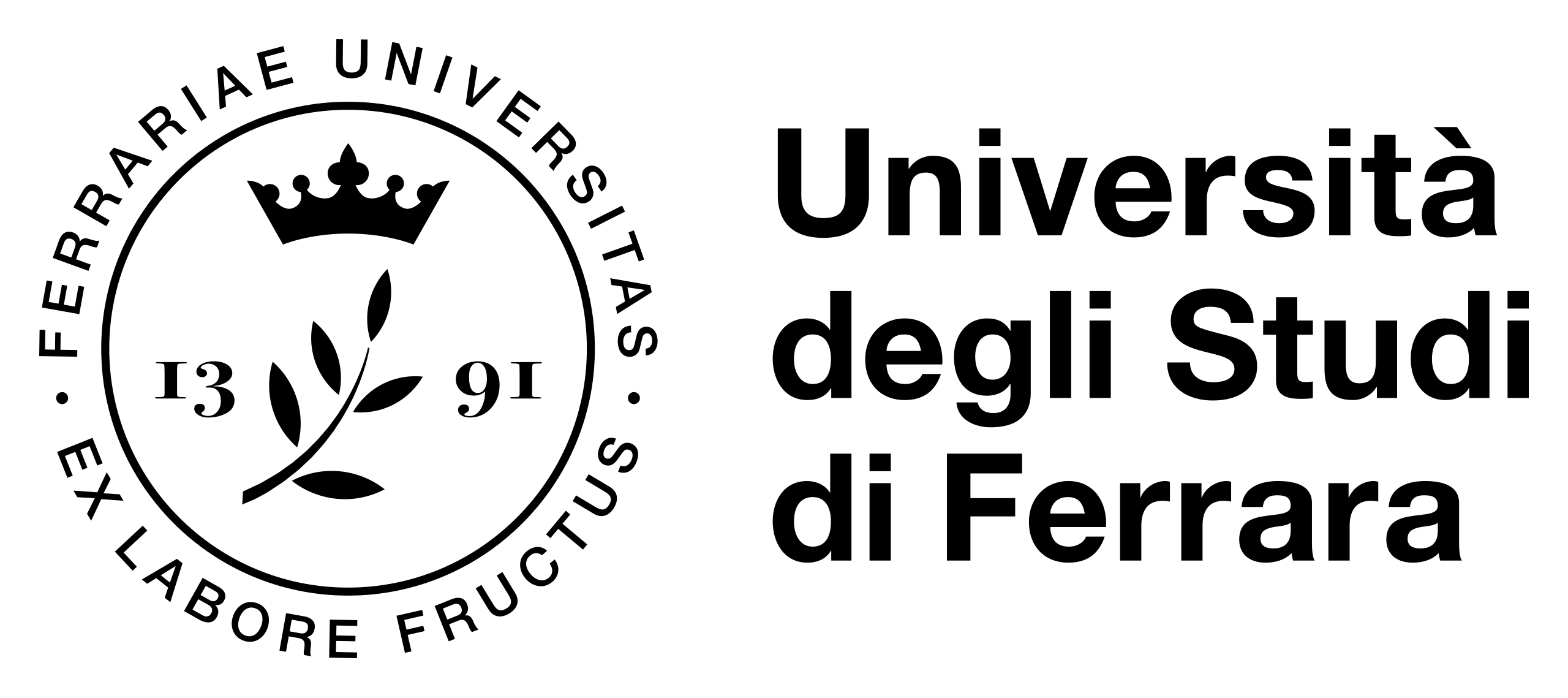 Italia – San Marino: la convenzione contro le doppie imposizioni in materia di pensioni «private»
1. Fatte salve le disposizioni del paragrafo 2 dell’art. 19, le pensioni e le altre remunerazioni analoghe, pagate ad un residente di uno Stato contraente in relazione ad un cessato impiego, sono imponibili soltanto in questo Stato. (criterio generale: tassazione esclusiva del paese di residenza del percettore/contribuente)
2. Le disposizioni del paragrafo 1 non si applicano se il beneficiario dei redditi non è assoggettato a imposizione relativamente a tali redditi nello Stato di cui è residente e conformemente alla legislazione di detto Stato. In tal caso, detti redditi sono imponibili nello Stato dal quale provengono. (inversione della potestà impositiva: tassazione esclusiva dello Stato della fonte in caso di esenzione nello Stato di residenza)
3. Nonostante le disposizioni del paragrafo 1 del presente articolo, le pensioni e altri pagamenti analoghi ricevuti nell’ambito della legislazione di sicurezza sociale di uno Stato contraente sono imponibili soltanto in detto Stato. (inversione: tassazione esclusiva dello Stato della fonte in caso di pensioni nell’ambito della sicurezza sociale)
4. Se un residente di uno Stato contraente diviene residente dell’altro Stato contraente, le somme ricevute da detto residente all’atto della cessazione dell’impiego nel primo Stato come indennità di fine rapporto o remunerazioni forfetarie di natura analoga sono imponibili soltanto nel primo Stato contraente. (tassazione esclusiva del primo Stato in caso di acquisizione dello status di residente nel secondo Stato)
Art. 18
Pensioni
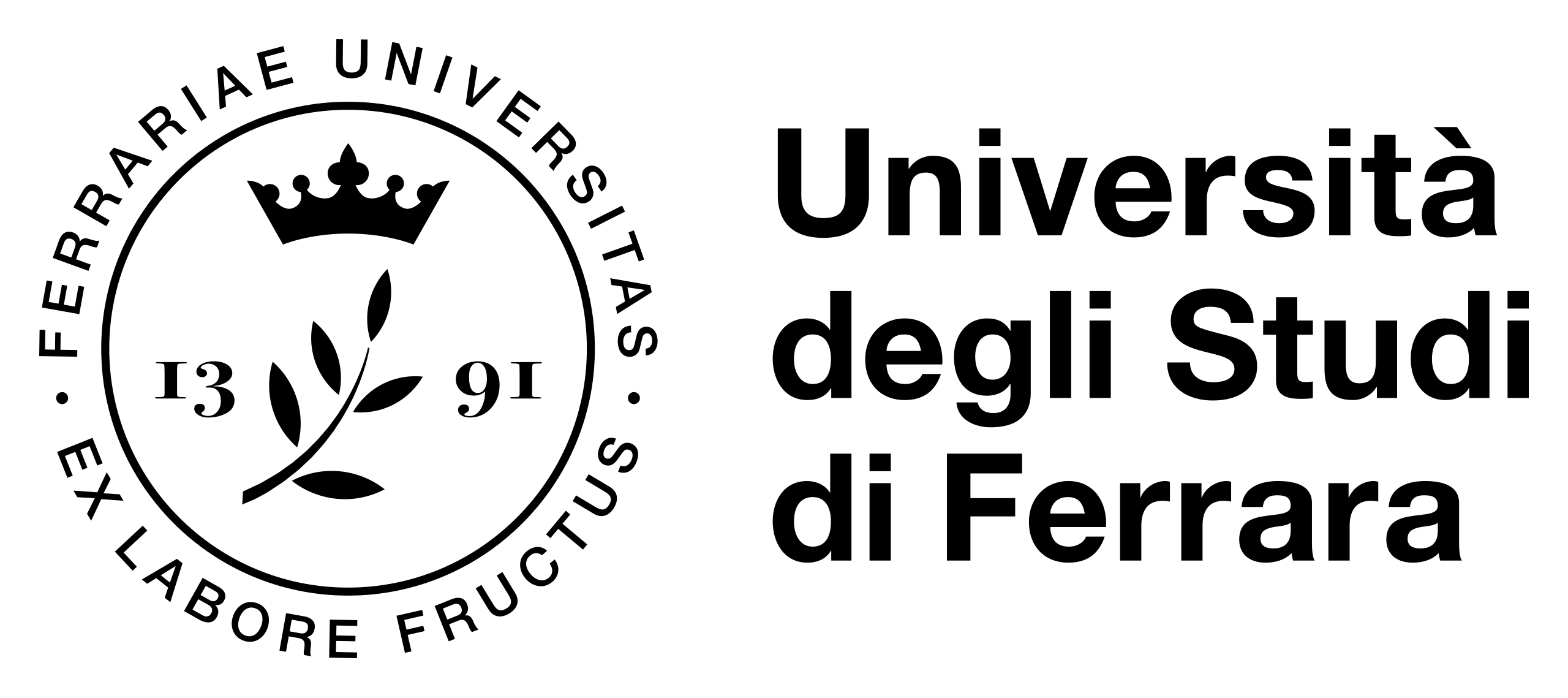 Italia – San Marino: la convenzione contro le doppie imposizioni in materia di pensioni «pubbliche»
2. a) Le pensioni corrisposte da uno Stato contraente o da una sua suddivisione politica od amministrativa o da un suo ente locale, sia direttamente sia mediante prelevamento da fondi da essa costituiti, ad una persona fisica in corrispettivo di servizi resi a detto Stato o a detta suddivisione od ente, sono imponibili soltanto in questo Stato.
b) Tuttavia, tali pensioni sono imponibili soltanto nell’altro Stato contraente se la persona fisica è un residente di questo Stato e ne ha la nazionalità.
3. Le disposizioni degli articoli 15, 16, 17 e 18 si applicano alle remunerazioni e pensioni pagate in corrispettivo di servizi resi nell’ambito di una attività industriale o commerciale esercitata da uno degli Stati contraenti o da una sua suddivisione politica o amministrativa o da un suo ente locale.
Art. 19
Funzioni pubbliche
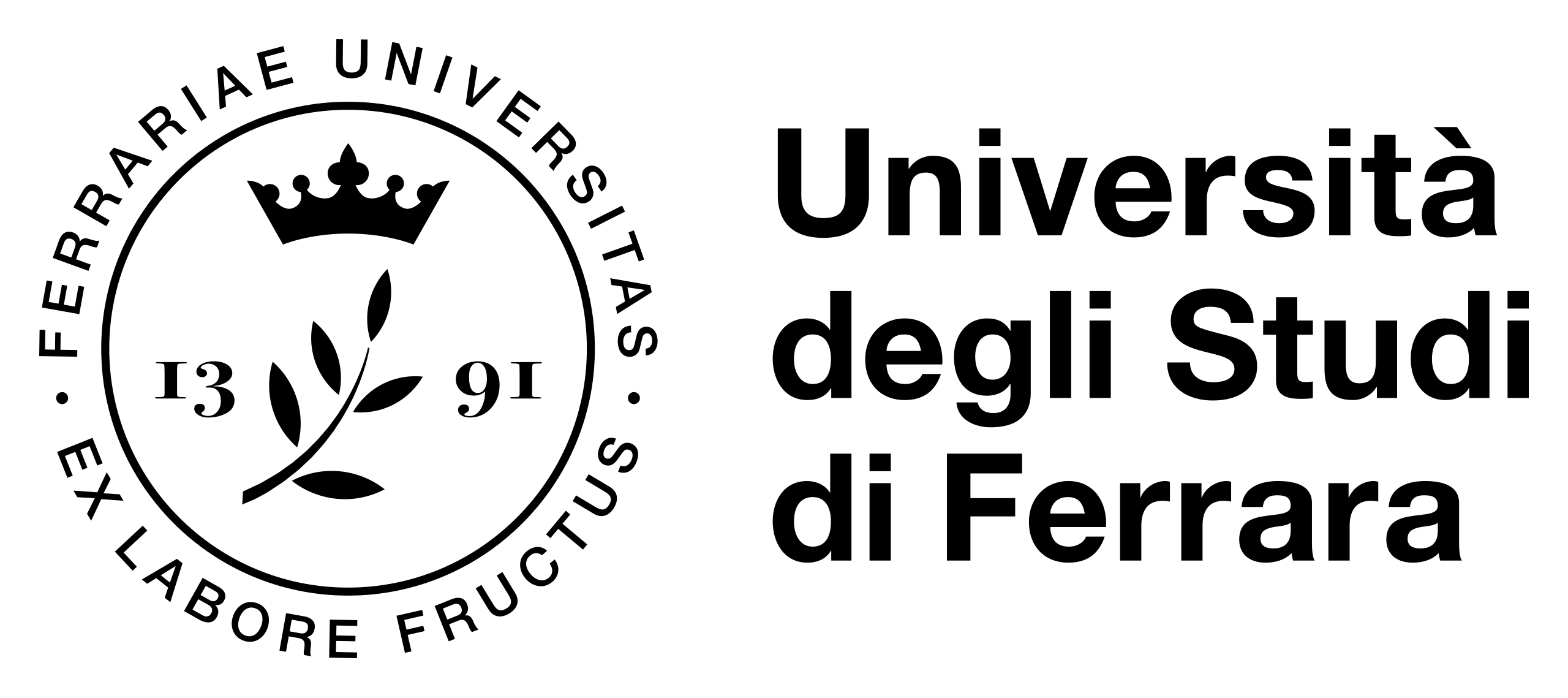 Italia – San Marino: le precisazioni all’interno del Protocollo Aggiuntivo
(§6) In relazione alle disposizioni dell’art. 15, per quanto concerne la tassazione di lavoro dipendente dei lavoratori frontalieri residenti in Italia, i due Stati contraenti convengono di applicare il sistema di tassazione concorrente, con tassazione definitiva nello Stato di residenza. La Repubblica Italiana assoggetterà a tassazione il reddito lordo dei lavoratori frontalieri residenti in Italia conseguito nella Repubblica di San Marino con le modalità che saranno stabilite con legge ordinaria. La legge ordinaria potrà determinare una quota del reddito lordo dei lavoratori frontalieri esenti da imposta in Italia. In questo caso, la quota residua sarà imponibile con applicazione delle aliquote vigenti calcolate con riferimento all’intero reddito.
(§7) Con riferimento ai paragrafi 1 e 2 dell’Articolo 19, le remunerazioni pagate ad una persona fisica in corrispettivo di servizi resi alla Banca d’Italia o alla Banca Centrale della Repubblica di San Marino e all’Istituto Nazionale per il Commercio Estero (I.C.E.), come pure ai corrispondenti enti sammarinesi, sono incluse nel campo di applicazione delle disposizioni relative alle funzioni pubbliche.
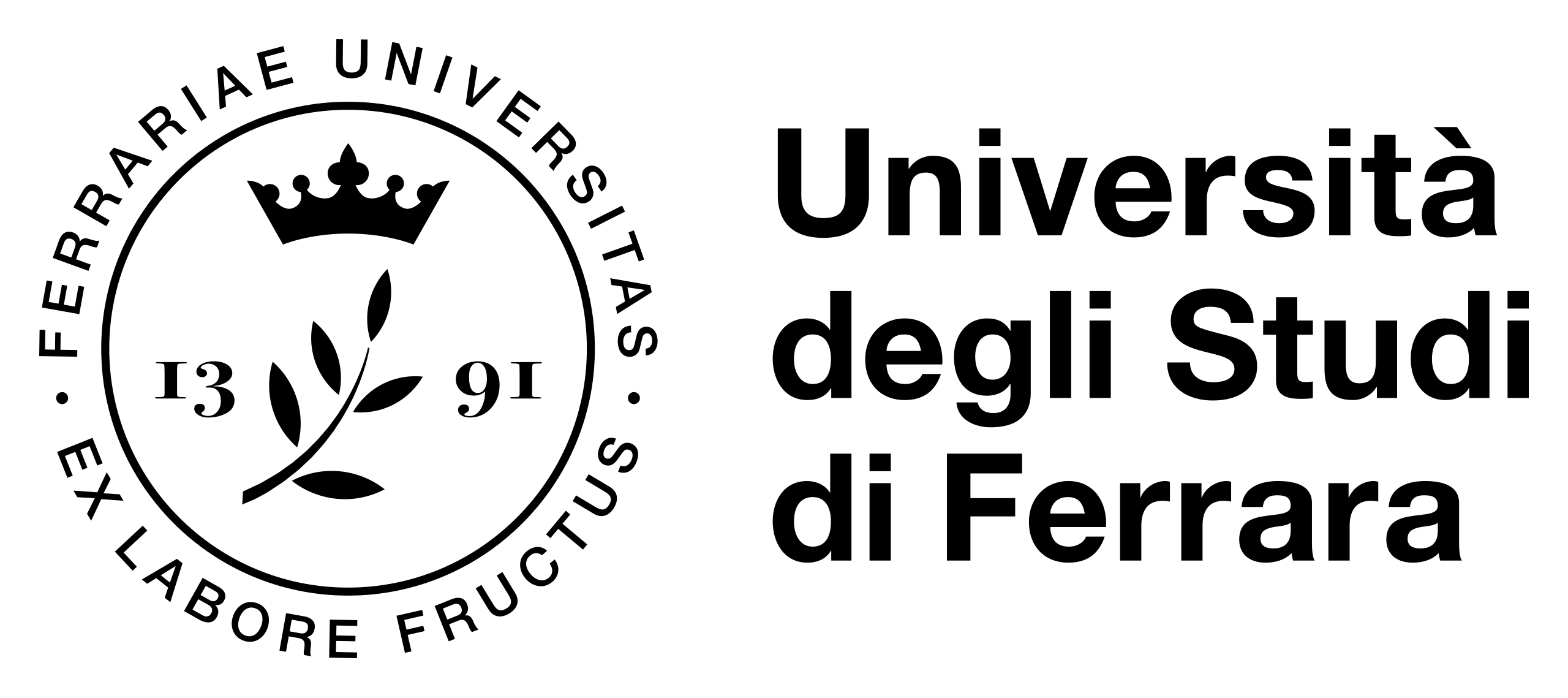 Tabella comparativa
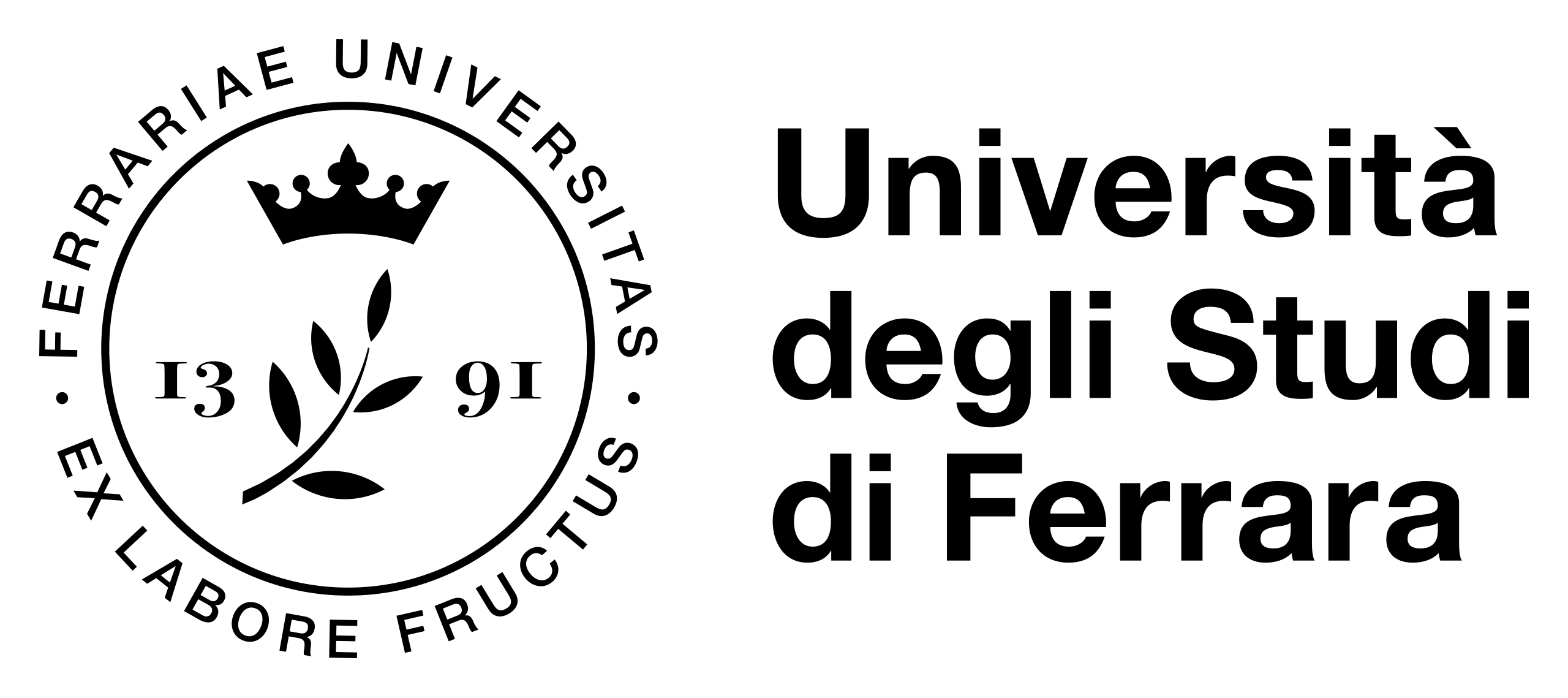 Italia – San Marino: e le somme erogate a seguito di cessazione di lavoro dipendente? (1/3)
C.M. 23.12.1997 n. 326/E (§ 1.4): con le parole «le pensioni di ogni genere e gli assegni ad esse equiparati» si è inteso ricomprendere «anche tutti quegli emolumenti dovuti dopo la cessazione di un’attività che trovano genericamente la loro causale in un rapporto diverso da quello di lavoro dipendente, come, ad esempio, le pensioni erogate ai professionisti o agli artigiani, le pensioni di invalidità eccetera, nonché quelle di reversibilità».
Il Commentario OCSE tende ad ampliare la definizione di «pensione»: non solo le pensioni pagate ad ex lavoratori dipendenti ma anche quelle pagate ad altri beneficiari (ad es. superstite coniuge, compagni o figli di dipendenti); non solo pagamenti periodici ma anche il pagamento forfettario o una tantum.
Art. 15, 18, 19 o 22 della Convenzione?
Analisi dei fatti e delle circostanze applicabili al caso di specie 
Ad esempio, non vi sono perplessità sull’applicabilità dell’art. 18 alle pensioni private erogate «nell’ambito della c.d. previdenza pubblica» (es. INPS), ma è più complesso l’inquadramento del trattamento della c.d. «previdenza integrativa» (D.Lgs. 21 aprile 1993, n. 124) e quello delle rendite vitalizie e rendite a tempo determinato aventi contenuto previdenziale (D.Lgs. 18 febbraio 2000, n. 47).
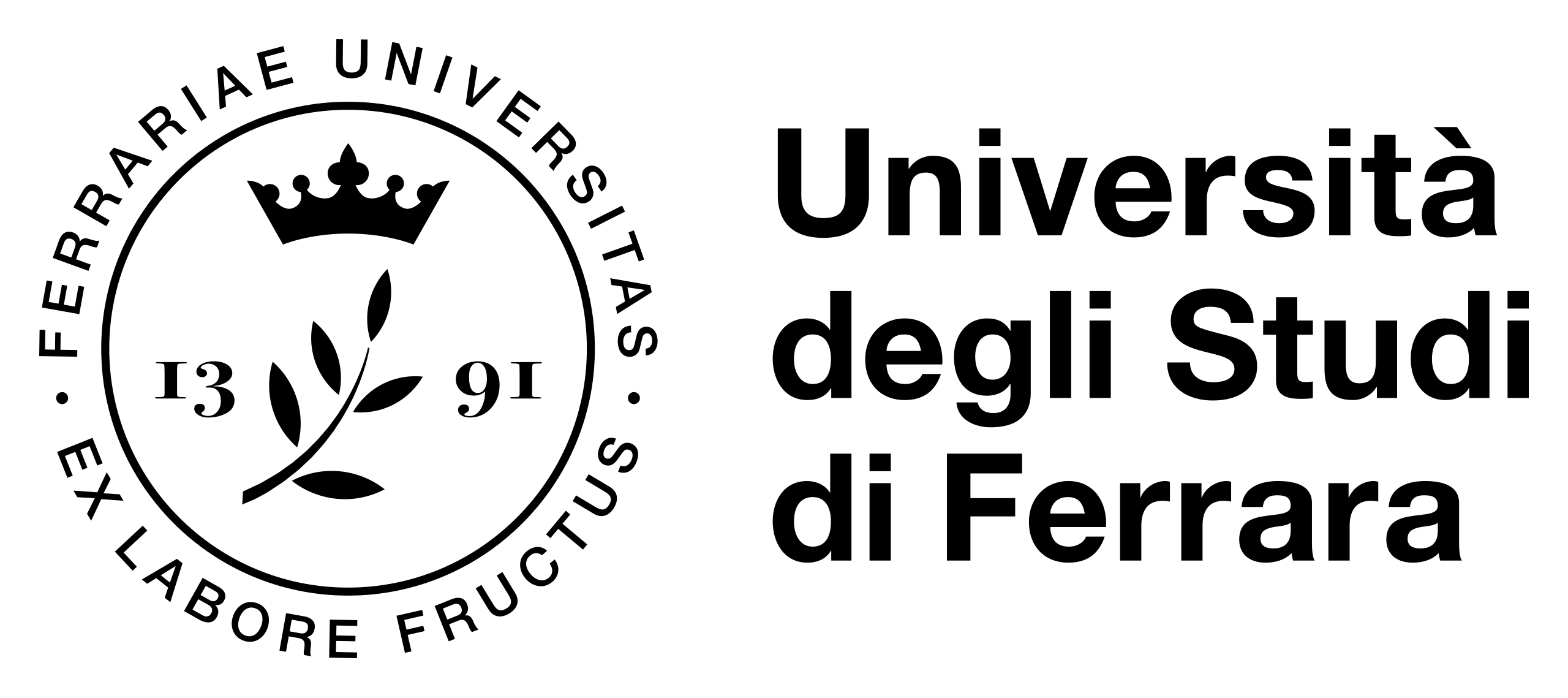 Italia – San Marino: e le somme erogate a seguito di cessazione di lavoro dipendente? (2/3)
Alcune fattispecie altre indennità derivanti dalla cessazione del rapporto di lavoro:
1) Rimborso di contributi 
Qualora il dipendente ricevesse rimborsi di contributi, questi rientrerebbero nella definizione di reddito di lavoro dipendente di cui all’art. 15?
2) Previdenza integrativa
Le prestazioni di previdenza integrativa sono assimilate ai “redditi di lavoro dipendente” dall’articolo 50, comma 1, lettera h-bis) del TUIR – normalmente erogate in forma di rendita ma su opzione del beneficiario possono essere erogate in forma di capitale.
3) Rendite vitalizie e rendite a tempo determinato aventi contenuto previdenziale
Il trattamento fiscale è assimilato a quello delle prestazioni previdenziali integrative erogate in forma di rendita (Circ. 20 marzo 2001, n. 29/E).
N.B.: Art. 44 del TUIR, lett. g-quinquies): i redditi derivanti dai rendimenti delle prestazioni pensionistiche di cui alla lettera h-bis) del comma 1, dell’articolo 50, erogate in forma periodica e delle rendite vitalizie aventi funzione previdenziale.
In estrema sintesi, sia per il caso 2) che per il 3) sarebbe applicabile:
a) l’art. 18 della Convenzione; e
b) qualora vi siano ulteriori componenti reddituali classificati dall’articolo 44, comma 1, lett. g-quinquies) come “redditi di capitale”, tali redditi – essendo tassati direttamente in capo al beneficiario effettivo – rientrerebbero nel campo di applicazione dell’articolo 11 (Interessi) della Convenzione.
4) Remunerazioni differite e compensi sotto forma di stock option o strumenti simili 
Applicazione dell’art. 15 della Convenzione? 
Il diritto di assoggettare a tassazione tali remunerazioni differite viene concesso al Paese in cui l’attività lavorativa è stata svolta con conseguente riconoscimento del credito d’imposta estero?
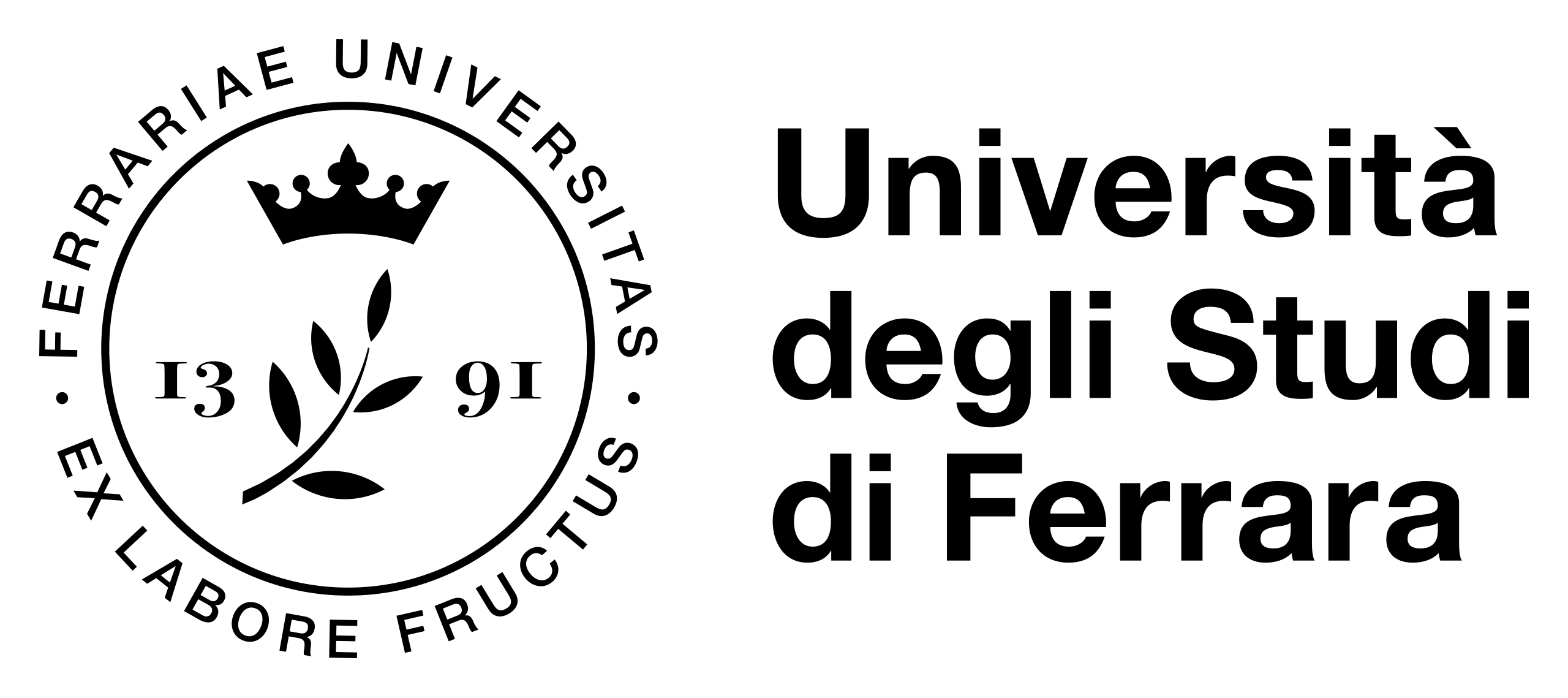 Italia – San Marino: e le somme erogate a seguito di cessazione di lavoro dipendente? (3/3)
-> in funzione del rapporto sinallagmatico sottostante, è qualificabile come reddito di lavoro dipendente ex art. 15 della Convenzione Italia – San Marino?
7) Compenso erogato per la perdita di futuri guadagni a seguito di danno o disabilità da parte del lavoratore, contratti durante il lavoro 
Nel caso in cui i pagamenti siano effettuati ad un fondo previdenziale questi potrebbero ricadere nell’ambito di applicazione degli artt. 18, 19 o 21. Se erogati a copertura di danni derivanti da malattia o infortunio, tali remunerazioni possono ricadere nell’ambito di applicazione dell’art. 21 (Other income) del Modello OCSE / art. 22 (Altri redditi) della Convenzione Italia – San Marino. 
E se il compenso è erogato a seguito di accordo incluso nel contratto di lavoro, questo si qualifica come reddito di lavoro dipendente e sarà assoggettato a tassazione secondo quali regole?
8) Compensi per la perdita di future commissioni 
Le circostanze e i fatti del caso di specie risultano dirimenti per la qualificazione del reddito: trattasi di remunerazione differita alla quale il venditore aveva diritto in relazioni a precedenti vendite oppure commissioni su future vendite fatte ad un particolare cliente “portato” dal venditore medesimo? Art. 15 o Art. 7 (Utili delle imprese – Business profits)?
Alcune fattispecie altre indennità derivanti dalla cessazione del rapporto di lavoro:
5) Fringe benefit for the period after employment 
Le somme erogate a titolo di contribuzione ad esempio per assistenza sanitaria ed assicurativa e pagati a seguito della cessazione del rapporto di lavoro, sono assimilati al reddito di lavoro dipendente e dunque sono assoggettati a tassazione nello Stato in cui il lavoratore aveva prestato la propria attività lavorativa al momento della cessazione del rapporto di lavoro (e quindi con applicazione dell’art. 15 della Convenzione Italia – San Marino)?
6) «Garden Leave» o «Gardening»
La clausola, di origine anglosassone, prevede l’esonero del lavoratore dimissionario o licenziato dal rendere la prestazione lavorativa nel corso del periodo di preavviso, fermo restando l'obbligo, da parte del datore di lavoro, di corrispondere la normale retribuzione pattuita. 
Lo scopo di tale clausola è quello di impedire al lavoratore di arrecare danni al datore di lavoro, in quanto presumibilmente, mediante divulgazione di informazioni o dati sensibili, potrebbe verificarsi un danno concorrenziale in conflitto con gli interessi economici dell’impresa/datore di lavoro.
In questo modo, il dipendente non dovrebbe essere in grado di danneggiare il datore di lavoro tramite il disvelamento di informazioni confidenziali aggiornate sino all’ultimo giorno di impiego con il datore di lavoro.
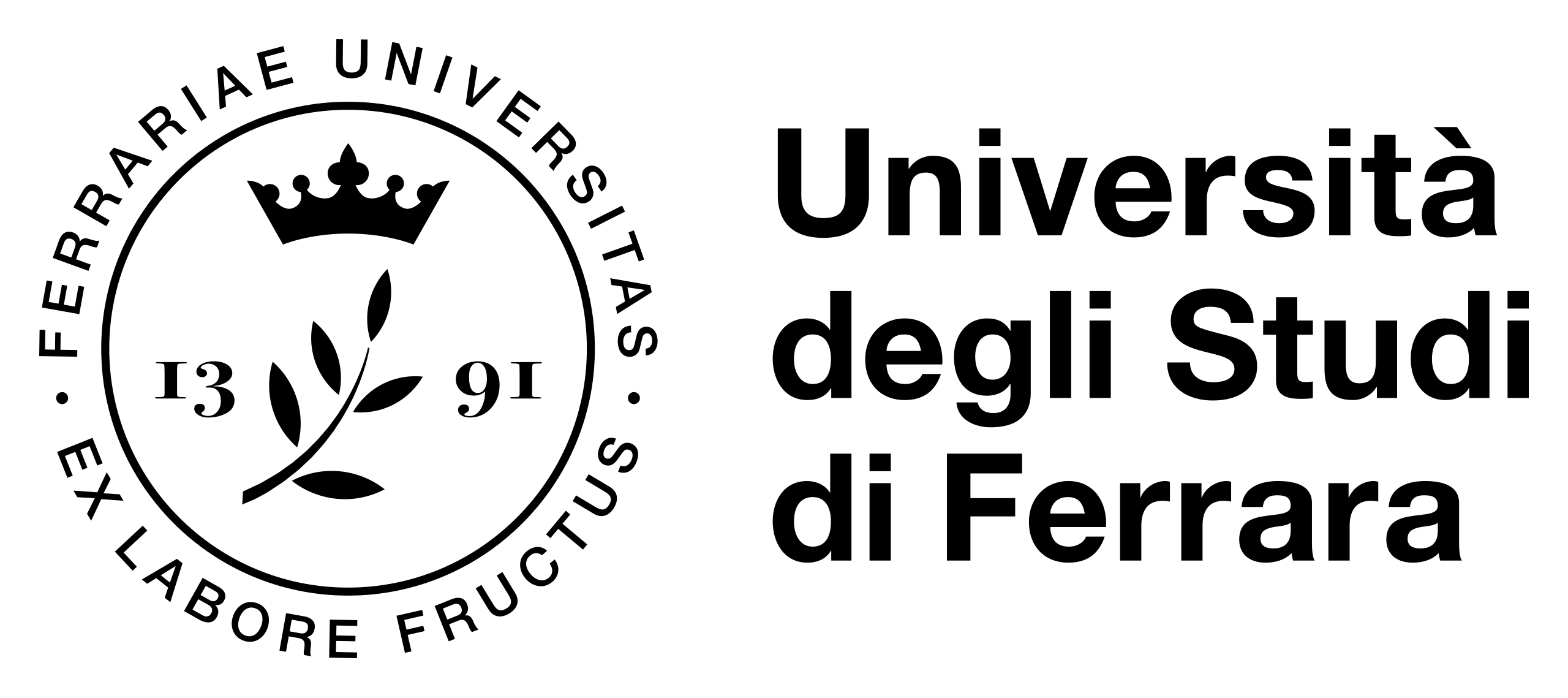 Il meccanismo per neutralizzare la doppia imposizione: il credito d’imposta
Art. 165 del TUIR (Credito d'imposta per i redditi prodotti all'estero)

Art. 23 della Convenzione Italia – San Marino (Eliminazione della doppia imposizione)
[Speaker Notes: Art. 165
Credito d'imposta per i redditi prodotti all'estero
1. Se alla formazione del reddito complessivo concorrono redditi prodotti all'estero, le imposte ivi pagate a titolo definitivo su tali redditi sono ammesse in detrazione dall'imposta netta dovuta fino alla concorrenza della quota d'imposta corrispondente al rapporto tra i redditi prodotti all'estero ed il reddito complessivo al netto delle perdite di precedenti periodi d'imposta ammesse in diminuzione. ((172))
2. I redditi si considerano prodotti all'estero sulla base di criteri reciproci a quelli previsti dall'articolo 23 per individuare quelli prodotti nel territorio dello Stato.3. se concorrono redditi prodotti in più Stati esteri, la detrazione si applica separatamente per ciascuno Stato. (123)4. La detrazione di cui al comma 1 deve essere calcolata nella dichiarazione relativa al periodo d'imposta cui appartiene il reddito prodotto all'estero al quale si riferisce l'imposta di cui allo stesso comma 1, a condizione che il pagamento a titolo definitivo avvenga prima della sua presentazione. Nel caso in cui il pagamento a titolo definitivo avvenga successivamente si applica quanto previsto dal comma 7.5. ((...)) la detrazione ((di cui al comma 1)) può essere calcolata dall'imposta del periodo di competenza anche se il pagamento a titolo definitivo avviene entro il termine di presentazione della dichiarazione relativa al primo periodo d'imposta successivo. L'esercizio della facoltà di cui al periodo precedente è condizionato all'indicazione, nelle dichiarazioni dei redditi, delle imposte estere detratte per le quali ancora non è avvenuto il pagamento a titolo definitivo. ((172))
6. ((L'imposta estera pagata a titolo definitivo su redditi prodotti nello stesso Stato estero eccedente la quota di imposta italiana relativa ai medesimi redditi esteri)), costituisce un credito d'imposta fino a concorrenza della eccedenza della quota d'imposta italiana rispetto a quella estera pagata a titolo definitivo in relazione allo stesso reddito estero, verificatasi negli esercizi precedenti fino all'ottavo. Nel caso in cui negli esercizi precedenti non si sia verificata tale eccedenza, l'eccedenza dell'imposta estera può essere riportata a nuovo fino all'ottavo esercizio successivo ed essere utilizzata quale credito d'imposta nel caso in cui si produca l'eccedenza della quota di imposta italiana rispetto a quella estera relativa allo stesso reddito di cui al primo periodo del presente comma. Le disposizioni di cui al presente comma relative al riporto in avanti e all'indietro dell'eccedenza si applicano anche ai redditi d'impresa prodotti all'estero dalle singole società partecipanti al consolidato nazionale e mondiale, anche se residenti nello stesso paese, salvo quanto previsto dall'articolo 136, comma 6. (123) ((172))
7. Se l'imposta dovuta in Italia per il periodo d'imposta nel quale il reddito estero ha concorso a formare l'imponibile è stata già liquidata, si procede a nuova liquidazione tenendo conto anche dell'eventuale maggior reddito estero, e la detrazione si opera dall'imposta dovuta per il periodo d'imposta cui si riferisce la dichiarazione nella quale è stata richiesta. Se è già decorso il termine per l'accertamento, la detrazione è limitata alla quota dell'imposta estera proporzionale all'ammontare del reddito prodotto all'estero acquisito a tassazione in Italia.8. La detrazione non spetta in caso di omessa presentazione della dichiarazione o di omessa indicazione dei redditi prodotti all'estero nella dichiarazione presentata.9. Per le imposte pagate all'estero dalle società , associazioni e imprese di cui all'articolo 5 e dalle società che hanno esercitato l'opzione di cui agli articoli 115 e 116 la detrazione spetta ai singoli soci nella proporzione ivi stabilita. (123)10. Nel caso in cui il reddito prodotto all'estero concorra parzialmente alla formazione del reddito complessivo, anche l'imposta estera va ridotta in misura corrispondente. (126)
---------------
AGGIORNAMENTO (123)
Il D.Lgs. 18 novembre 2005, n.247 ha disposto (con l'art. 11, comma 3) che "Le disposizioni del testo unico, come modificate dal presente articolo, hanno effetto per i periodi di imposta che iniziano a decorrere dal 1 gennaio 2004, salvo le disposizioni dell'articolo 165, comma 6, che hanno effetto per i periodi di imposta che iniziano a decorrere dal 1 gennaio 2005".
---------------
AGGIORNAMENTO (126)
Il D.L. 4 luglio 2006, n. 223 convertito con modificazioni dalla L. 4 agosto 2006, n. 248 ha disposto (con l'art. 36, comma 30) che "In deroga all'articolo 3 della legge 27 luglio 2000, n. 212, le disposizioni di cui al comma 10 dell'articolo 165 del testo unico delle imposte sui redditi di cui al decreto del Presidente della Repubblica 22 dicembre 1986, n. 917, devono intendersi riferite anche ai crediti d'imposta relativi ai redditi di cui al comma 8-bis dell'articolo 51 del medesimo testo unico".
---------------
AGGIORNAMENTO (172)
Il D.Lgs. 14 settembre 2015, n. 147, ha disposto (con l'art. 15, comma 2) che "L'articolo 165, comma 1, del testo unico delle imposte sui redditi, approvato con decreto del Presidente della Repubblica 22 dicembre 1986, n. 917, si interpreta nel senso che sono ammesse in detrazione sia le imposte estere oggetto di una convenzione contro le doppie imposizioni in vigore tra l'Italia e lo Stato estero in cui il reddito che concorre alla formazione dell'imponibile è prodotto sia le altre imposte o gli altri tributi esteri sul reddito. Nel caso in cui sussistano obiettive condizioni di incertezza in merito alla natura di un tributo estero non oggetto delle anzidette convenzioni, il contribuente può inoltrare all'amministrazione finanziaria istanza d'interpello ai sensi e per gli effetti dell'articolo 11, della legge 27 luglio 2000, n. 212".Ha inoltre disposto (con l'art. 15, comma 3) che le modifiche di cui ai commi 5 e 6 del presente articolo si applicano a decorrere dal periodo di imposta in corso alla data di entrata in vigore del D.Lgs.medesimo.]
CGT II° Emilia Romagna sent. n. 944 del 12.10.2023
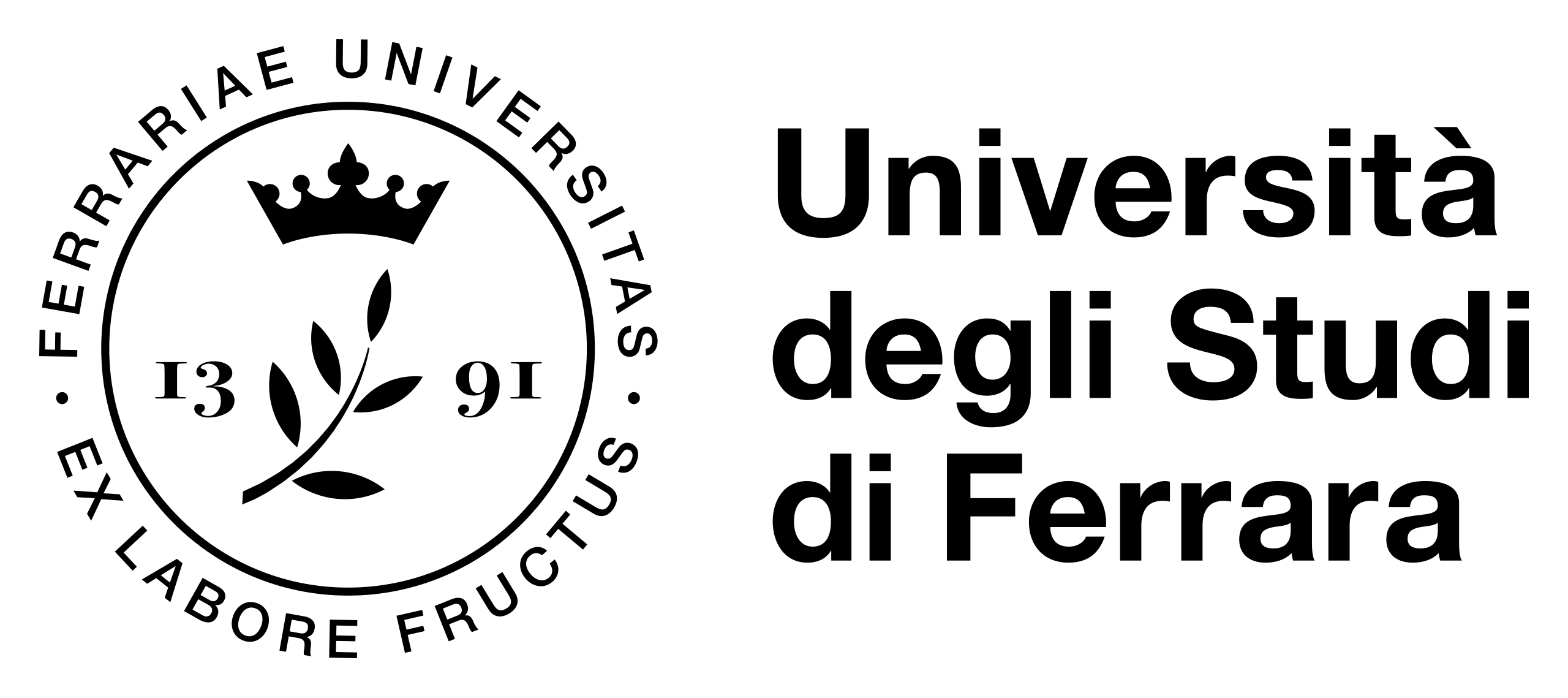 Nel 2012, la contribuente italiana aveva percepito € 29.768 per attività di lavoro dipendente frontaliero presso San Marino e, nella propria dichiarazione, indicava il reddito percepito – al netto della franchigia di € 6.700 – per un ammontare pari ad € 23.068, scontando tuttavia l’intera imposta pagata sul reddito di € 29.768. 
L’Agenzia delle entrate disconosceva crediti d’imposta per redditi prodotti all’estero e richiedeva il pagamento della maggiore IRPEF (controllo formale ex art. 36-ter del DPR 600/73 e notifica della cartella ex art. 25 del DPR 602/73).
Secondo l’Agenzia, la suddetta franchigia farebbe scattare l’applicazione dell’art. 165, comma 10, TUIR: «Nel caso in cui il reddito prodotto all’estero concorra parzialmente alla formazione del reddito complessivo, anche l’imposta estera va ridotta in misura corrispondente».
La CTP accoglieva il ricorso (con compensazione delle spese) sulla base del fatto che il reddito prodotto all’estero dalla contribuente era l’unico percepito e, pertanto, viene a costituire il suo reddito complessivo, senza ulteriori concorsi, così da escludere l'applicabilità dell'art. 165, comma 10 del TUIR.
Esito del giudizio di secondo grado favorevole al contribuente: le tesi accolte dalla CGT II° Emilia Romagna
Circolare n. 9/E/2015 – par. 5 (parziale concorso del reddito estero alla formazione del reddito complessivo e misura del credito): Il reddito prodotto ai sensi dell’art. 51, co. 1-8, TUIR (con esclusione del co. 8-bis, in quanto nel caso di specie, lavoratrice dipendente che non soggiorna all’estero per non più di 183 giorni e frontaliera) non ricade sotto le disposizioni dell’art. 165, co. 10, TUIR
Interpretazione letterale della norma: laddove il termine «parziale» non è riferito all’importo di quanto dichiarato ma al fatto che al reddito complessivo possa concorrere un reddito di altra natura prodotto in Italia che si vada a sommare al reddito estero.
Società
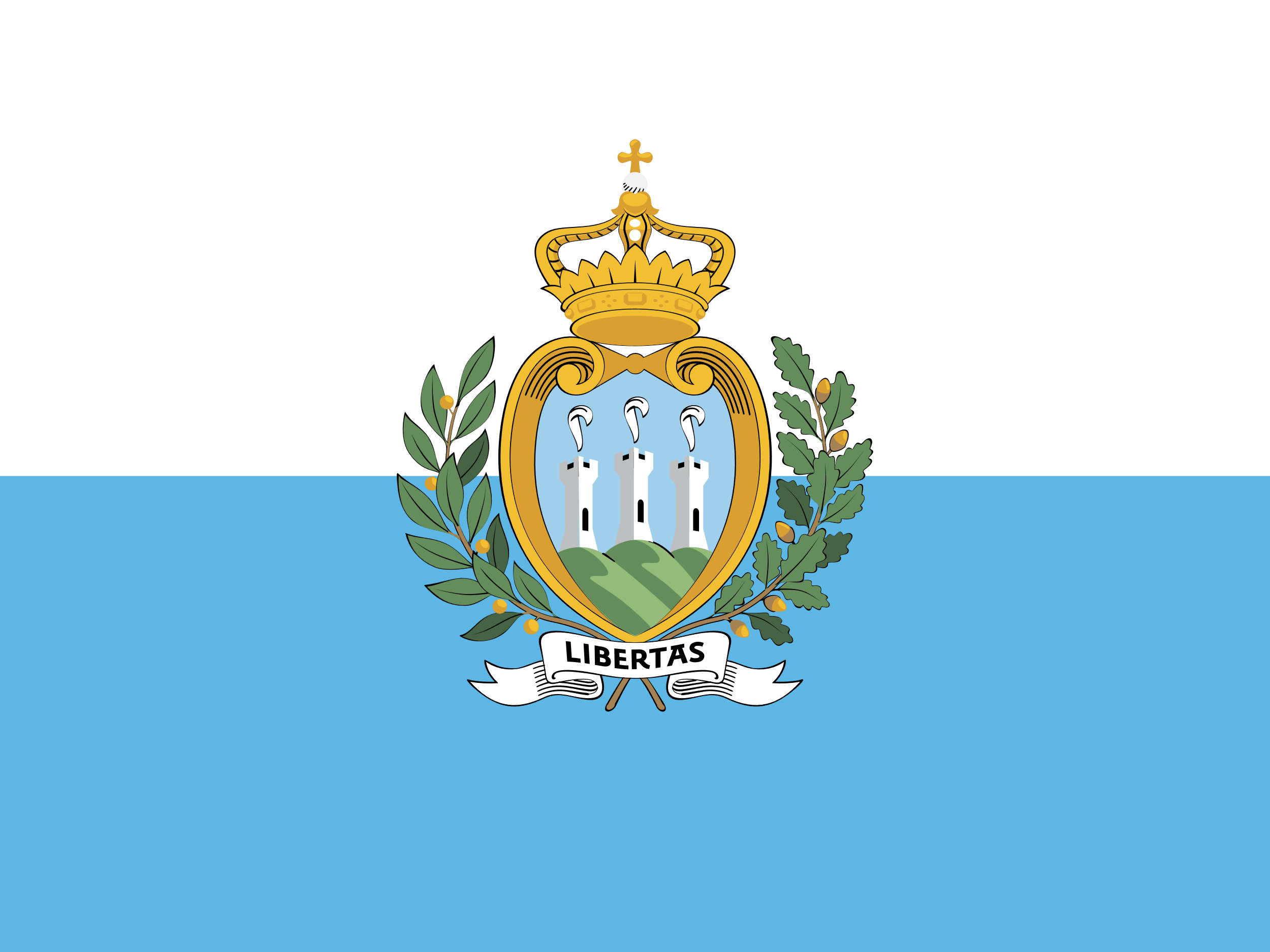 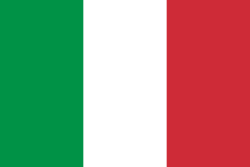 Prestazione attività di lavoro dipendente
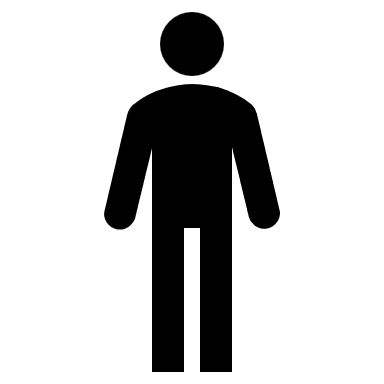 Frontaliero che non soggiorna per più di 183 giorni
[Speaker Notes: MOTIVAZIONI CGT: 

1° argomentazione – Circolare Agenzia delle entrate
	
	Orbene dalla normativa si evince che la contribuente, per quanto riguarda la sua dichiarazione reddituale, ricade sotto le disposizioni di cui all'art. 51 commi da 1 a 8, con esclusione del comma 8-bis, in quanto lavoratrice dipendente che non soggiorna all'estero per più di n. 183 giorni e frontaliera. 

	Su tale punto la circolare risulta esplicita "Il comma 10 dell'articolo 165 del TUIR stabilisce che quando il reddito estero concorre parzialmente alla formazione del reddito complessivo, l'imposta estera detraibile deve essere ridotta in misura corrispondente ... [omissis] ... In proposito, è opportuno chiarire che la riduzione dell'imposta estera detraibile, nei  limiti della quota imponibile del reddito estero, non riguarda le ipotesi in cui - per effetto di differenti modalità di determinazione del reddito nei vari ordinamenti - l'ammontare del reddito estero assoggettato a tassazione in Italia non corrisponda al quantum tassato nello Stato estero. Ciò si verifica, ad esempio, per il reddito delle stabili organizzazioni all'estero o per il reddito di lavoro dipendente prestato all'estero diverso da quello determinato ai sensi dell'articolo 51 co. 8-bis del TUIR, essendo diverse le regole di determinazione vigenti nei vari Paesi". 

	In pratica l'interpretazione della norma riferita al "reddito di lavoro dipendente prestato all'estero diverso da quello determinato ai sensi dell'art. 51 co. 8- bis TUIR" prevede che il reddito prodotto ai sensi dell'art. 51 co. 1-8 TUIR cioè, nel caso di specie (lavoratrice dipendente che non soggiorna all'estero per più di n. 183 giorni e frontaliera), non ricada sotto le disposizioni dell'art. 165 co. 10 del TUIR. 

2° argomentazione – interpretazione letterale della norma (comma 10 dell’art. 165 del TUIR)

	Ciò anche perché il reddito estero regolarmente dichiarato è stato ridotto in sede di dichiarazione reddituale (franchigia) unicamente per una norma agevolativa prevista espressamente dalla nostra normativa per i frontalieri, è di tutta evidenza che una siffatta norma non può venire vanificata da una interpretazione non ortodossa della normativa apportando nei fatti un danno alla contribuente che si vedrebbe diminuire  il credito d'imposta legittimo da utilizzare nella propria dichiarazione. Ed in aggiunta viene a supporto anche una interpretazione letterale della norma laddove il termine "parziale" non è riferito all'importo di quanto dichiarato ma al fatto che al reddito complessivo possa concorre un reddito di altra natura prodotto in Italia che si vada a sommare al reddito estero. 

Spese 
Ulteriori ed eventuali deduzioni sono assorbite da quanto sopra esposto, le spese di giudizio si ritiene equo compensarle in relazione alla particolare natura interpretativa del contenzioso.]
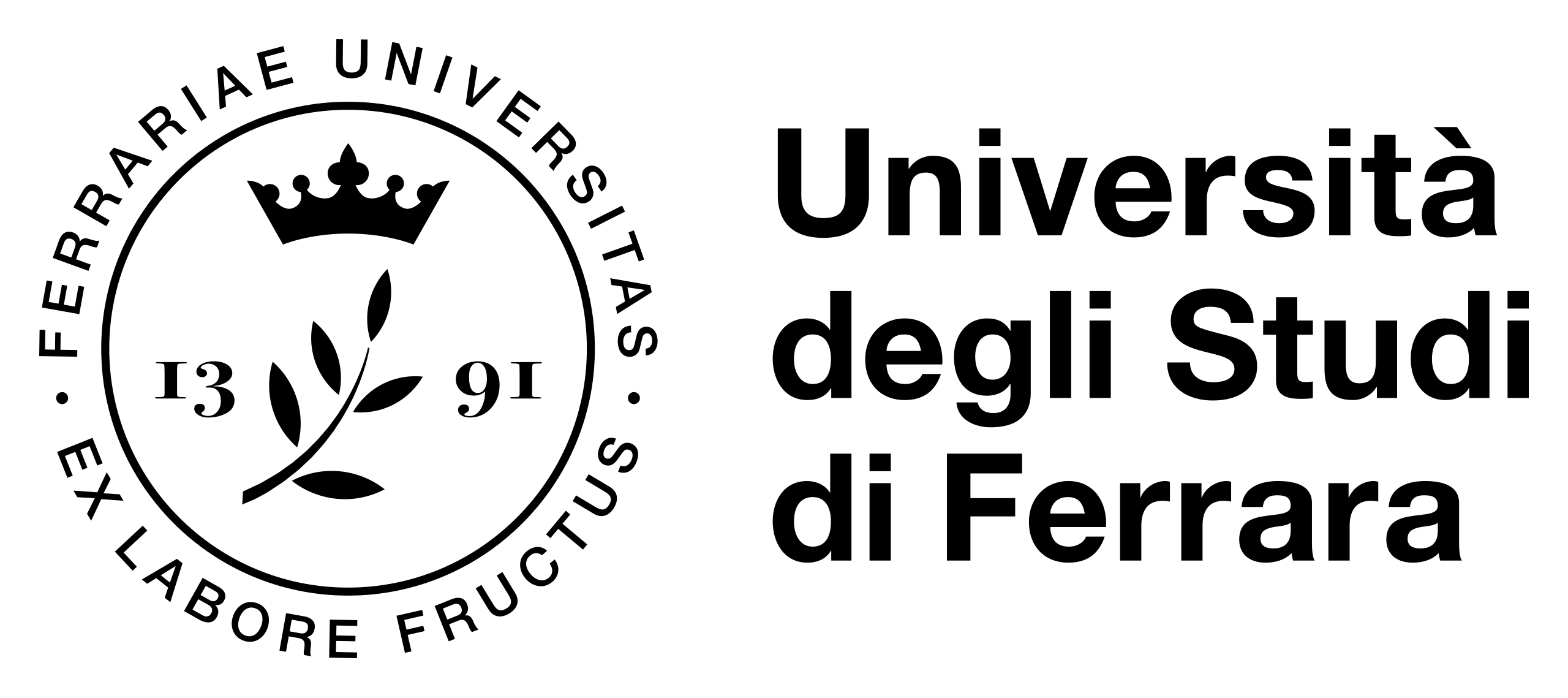 GRAZIE!
Francesco Castro 
Dottorando di ricerca 
Università degli studi di Ferrara